人教版八年级下册
小 石 潭 记
柳宗元
第三单元
观察以下图片，你发现了什么？
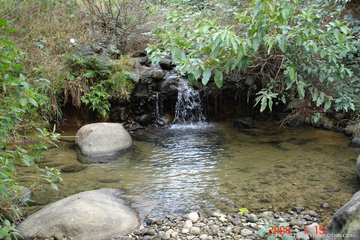 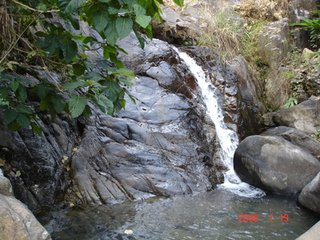 课堂·导入
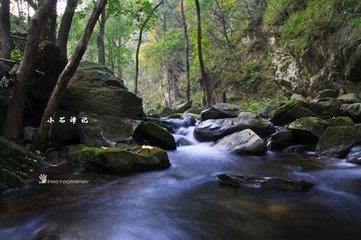 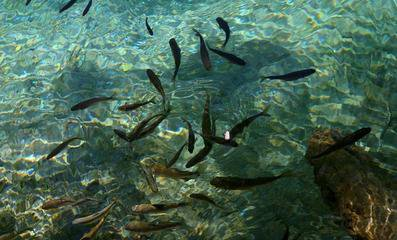 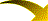 柳宗元被贬为永州司马后，时艰不可济，唐祚难振兴，谤毁兼至，贫病交加，老母病故，居处遭火，他满怀忧惧之情，多藉山水以排遣。所幸永州的大自然待他不薄，奇形异态的潭水﹑小丘﹑石渠﹑山涧纷至沓来，美不胜收。《永州八记》就写于此时。山水游记是柳宗元散文创作中最富艺术独创性的一部分，有《永州八记》等留存，其中最负盛名的是《小石潭记》。
写作·背景
柳宗元（公元773年—公元819年），字子厚，汉族，河东（现在山西芮城、运城一带）人， 唐宋八大家之一，唐代文学家、哲学家、散文家和思想家，世称“柳河东” “河东先生”，因官终柳州刺史，又称“柳柳州”。柳宗元与韩愈并称为“韩柳”，与刘禹锡并称“刘柳”，与王维、孟浩然、韦应物并称“王孟韦柳”。
作者·简介
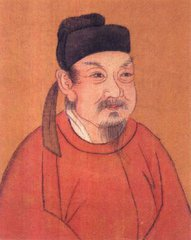 学习·目标
1．了解文章大意并背诵全文。
２．体会文章的写景抒情的方法。
３．理解作者的思想感情。
1.注音
篁竹（huánɡ）         清冽（liè）
为坻（chí）            为屿（yǔ）
为堪（kān）           佁然（yǐ）
俶尔（chù）           翕（ xī）忽
差（cī）互             悄怆（qiǎo chuànɡ）
幽邃（suì）            龚（ɡōnɡ）古
字·词·音
2.理解词义
全石以为底  （       ）
  以      卷石底以出 （               ）       
           以其境过清 （        ）
           全石以为底 （        ）
  为      为坻、为屿……（        ）   
            水尤清冽   （        ）
  清                　　　　　
　　　以其境过清 （        ）
用
字·词·音
相当“而”
因为
作为
成为
清澈
冷清
潭中鱼可百许（         ）
可
大约
字·词·音
不可知其源   （         ）
能够
斗折蛇行（　　　　　　）
              （　　　　　     ）
其岸势犬牙差互（　　　　　　　　   ）
象北斗星那样
象蛇那样
象狗牙齿那样互相交错
听读课文——分析文章结构。
点击图片
整体·感知
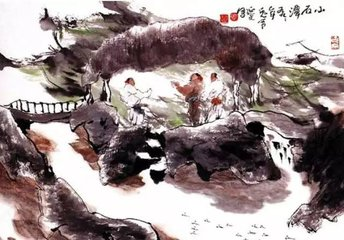 全石以为底——潭以石为底
整体·感知
如鸣佩环 
                                  潭因石而美
其岸势犬牙差互
小石潭
凄神寒骨——人由石而感
抒发在寂寞处境中的悲凉凄苦的情感
发现小潭：
隔
闻
伐
取
见
移步换景
(动词准确)
新课·讲解
潭水：
清澄
侧面描写
潭中景物：
特写镜头
游鱼：
动静结合
溪身：
曲折蜿蜒
小潭源流：
形象比喻
参差不齐
岸势：
潭中气氛：
幽深冷寂
寓情于景
记录同游者
隔
第一段
清
水
新课·讲解
闻
发现小石潭
幽
怪
石
伐
取
树
青
闻声          见形
见
移步换景   定点特写   景中含情
第三段
侧面描写
清澄
潭水
新课·讲解
乐
衬
潭中景物
融
游鱼
动静结合
心情
由景生情
1.课文是按照什么顺序写的?



2.抓住了小石潭的哪些特点？


3.作者对小石潭的整体感受是什么？
问题·探究
课文的写作顺序是（游览顺序）：
发现小石潭──潭中景物──小潭源流──潭中气氛 。
小石潭的特点：幽静。
作者对小石潭的整体感受：幽深冷寂，孤凄悲凉。
4．第四段写作者在潭上所见到的景物和自己的感受，描写了小石潭中怎样的气氛？反映了作者怎样的心情？

 

5．文章前面写“心乐之”，后面又写“悄怆幽邃”，一乐一忧似难相容，该如何理解？
问题·探究
描写了小石潭幽深冷寂的景色和气氛。作者极力描写小石潭的幽静，甚至浸透到人的心灵里去，把景物跟心情结合起来，写出一种境界。在这种境界里，透露出作者贬居生活孤凄悲凉的心境。这是作者被排挤、受迫害的身世遭遇的反映，我们可以从中体会到封建社会中不得志文人的痛苦心情。
乐是忧的另一种表现形式。柳宗元参与改革，失败被贬，心中愤懑难平，因而凄苦是他感情的主调，而寄情山水正是为了摆脱这种抑郁的心情；但这种欢乐毕竟是暂时的，一经凄清环境的触发，忧伤悲凉的心情又会流露出来。潭中气氛：幽深冷寂（孤凄悲凉心境的反映）──寓情于景。
写景的角度
①绘声
品析·语言
“隔篁竹，闻水声，如鸣佩环”，
以人身上的玉佩玉环相碰发出的声音来喻指水声，写出流水的清脆悦耳。
②绘色
“青树翠蔓”，
是采用近义的色彩直接着色，“清”与“翠”都有绿意，交互使用，避免重复，表现了树木的青翠葱郁。
③绘形
A、“全石以为底…为岩”，
品析·语言
是绘石形，或整或零，或高或低，或仄或平，多姿多态。
B、“蒙络摇缀，参差披拂”，
是绘木形，或盖或绕，或摇或连，或长或短，变化万千。
C、“斗折蛇行”，
       是绘水形
D、“犬牙差互”，是绘岸形
曲曲折折，交互错杂，形象生动
④绘影
“日光千彻，影布石上”，
品析·语言
是绘鱼影。石底光洁完整，水体清澈，日光艳丽明朗，鱼影越发鲜灵滋润。
⑤绘神
“似与游者相乐”，
绘出了游鱼自由闲适的神韵。
写景技巧
①点面结合
品析·语言
“全石以为底”（面）

“为坻、 为屿、为堪、为岩”（点）
由面到点，有序体现作者感知
②远近交错
“闻水声”（远）

“坐潭上”（近）
远远近近，多层次展现了小潭的景致
③动静互衬
品析·语言
“影布石上，佁然不动”（静）

“俶尔远近，往来翕忽”（动）
静中有动，更显环境的雅静
④虚实相生
“潭中鱼可百许头…似与游者相乐”
——表面纯粹写鱼，其实也在写水，鱼历历在目，则水澄澈透明，鱼为实，水为虚，以实写虚，虚实相映成趣。
行文结构
①游踪来去的照应
品析·语言
“从小丘西行百二十步”（来）

“乃记之而去”（去）
一“来”二“去”，完整反映游览的过程，首尾圆合
②方位上下的照应
“下见小潭”（间接表明作者位置）

“坐潭上”（直接表明作者位置）
一“上”二“下”，反复交代观赏的视角，暗示潭范围之小
③景物分合的照应
“隔篁竹”“伐竹取道”（分写竹）
“青树翠蔓…参差披拂”（分写树）
“四面竹树环合，寂寥无人”
（合写竹树）
一分一合，清晰再现潭上景物可见潭的幽僻风貌
品析·语言
④环境明暗的照应
“隔篁竹，闻水声”（暗）
“伐竹取道，下见小潭…”（明）
“潭西南而望…明灭可见”
（明暗相应）
一“明”一“暗”，逐次展现所感的内容，强调环境的优美或冷寂。
总结：
写景的角度：绘声、绘色、绘形、绘影、绘神
写景的技巧：点面结合     虚实相生
              动静互衬     正侧结合
                      
行文照应：   行踪来去的照应   环境明暗的照应
              方位上下的照应   景物分合的照应
                     
语言乐感：   整散相糅
              长短交错
品析·语言
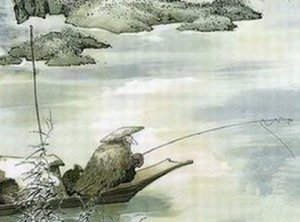 江雪
拓展·延伸
千山鸟飞绝, 
万径人踪灭. 
孤舟蓑笠翁, 
独钓寒江雪.
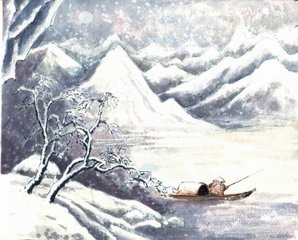 《小石潭记》是《永州八记》中的一篇。这篇散文生动地描写出了小石潭环境景物的幽美和静穆，抒发了作者贬官失意后的孤凄之情。语言简练、生动，景物刻画细腻、逼真，全篇充满了诗情画意，表现了作者杰出的写作技巧。因之，成为被历代所传诵的散文名篇。
课堂·小结